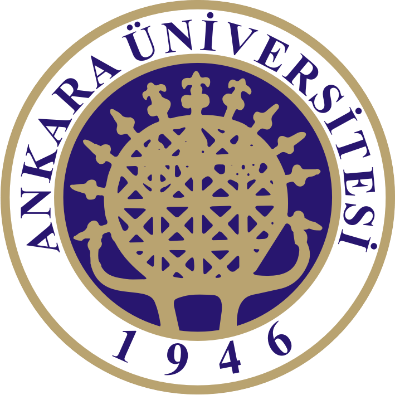 KİM 320 BİYOKİMYA II
LİPİD METABOLİZMASI
Prof. Dr. Emel EMREGÜL
Ankara Üniversitesi
Kimya Bölümü
Lipogenez
Karaciğer, böbrek, beyin, akciğer, meme bezi ve yağ dokusu(adipoz doku) gibi birçok organ ve dokuda yağ asidi sentezi gerçekleşir.

Bunun için, asetil-CoA ile birlikte NADPH, ATP, Mn2+,  CO2 kaynağı olarak HCO3  ve  biotin gereklidir.
Lipogenez
Sitoplazmada yağ asidi biyosentezinin ilk basamağı asetil-CoA’nın tersinmez bir reaksiyonda malonil-CoA’ya dönüşür, asetil-CoA karboksilaz tarafından katalizlenir; CO2 , biotin varlığında bikarbonattan sağlanır.
Asetil-CoA karboksilaz, prostetik grup olarak biotin içerir. 
Biotin, enzim molekülünün üç alt ünitesinden biri üzerindeki bir lizin kalıntısının -amino grubuna, amid bağı vasıtasıyla bağlanmıştır. 
Bikarbonattan oluşan karboksil grubu, ATP’ye bağımlı reaksiyonla biotine transfer edilir, ardından biotinil grubu, geçici olarak taşıdığı karboksili asetil-CoA’ya transfer ederek malonil-CoA oluşturur.
Lipogenez
Yağ asidi sentezindeki reaksiyonların tümü yağ asidi sentaz diye bilinen bir multienzim kompleksi tarafından katalizlenir. Yağ asidi sentaz multienzim kompleksinin ayrıntılı yapısı ve hücredeki lokalizasyonu türden türe farklılık gösterir
Hormonal Düzenleme
Bazı hormonların lipit metabolizması üzerine oldukça önemli etkileri vardır.

İnsülin yağ dokusunda yağ asitlerinin serbest hale geçmesini inhibe eder ve buna bağlı olarak nötral yağların ve lipitlerin sentezini artırır. 

Diabette yani insülin yetersizliğinde yağ depoları
	boşalarak yağ asidi oksidasyonu artar. Kanda keton cisimleri artar.
Hormonal Düzenleme
Hipofiz hormonlarından olan, adrenokortikotropin, büyüme hormonu ve vazopressin de lipolizi artırıcı etki gösterirler.


Adrenal medulla hormonları olan epinefrin ve norepinefreninde (özellikle stres halinde) yağ dokularından yağları mobilize edici etkileri vardır.


Tiroid bezinden salınan "tiroksin" de yağların mobilizasyonunu sağlayarak kanda yağ asitleri düzeyinin artmasına neden olur.